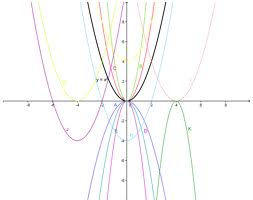 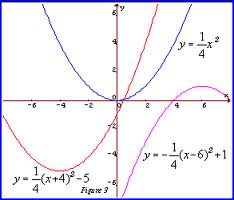 Section 5.3
Graphs of Quadratic Functions
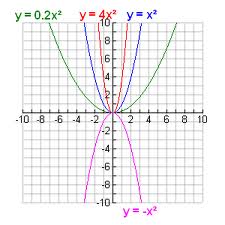 Objectives:
Analyze graphs of quadratic functions to identify transformations that result from changing the terms of the function.

Find the vertex, axis of symmetry, and direction of opening for the graphs of a quadratic function in the form f(x) = a(x – h)2 + k.
Classwork: Exploring Graphs
Complete 5.3 Exploration Worksheet on your own.
Homework
Pg 273 – 274
Exercises 1 – 3, 7 – 10, 17 – 22
Vertex Form of a Quadratic Equation
Any quadratic function f(x) = ax² + bx + c can be written in VERTEX FORM: 

f(x) = a(x – h)² + k

The graph of f is a parabola with vertex (h, k) and axis of symmetry x = h
If a > 0, the parabola opens upward
If a < 0, the parabola opens downward
Example 1: Let f(x) = 3(x + 2)² - 1
a) Find the coordinates of the vertex.b) What is the equation of the axis of symmetryc)For what values of x is f increasing and decreasing?
Solution:
a) Vertex = (-2, -1)
b) Axis of Symmetry is x = -2
c) a > 0, so this is an upward-opening parabola. There is a minimum. Therefore…
It is decreasing from (-∞, -2) and increasing from           (-2, ∞)
Example 2: Let f(x) = -4(x – 3)² + 7
a) Find the coordinates of the vertex.b) What is the equation of the axis of symmetryc)For what values of x is f increasing and decreasing?
Solution:
a) Vertex = (3, 7)
b) Axis of Symmetry is x = 3
c) a < 0, so this is a downward-opening parabola. There is a maximum. Therefore…
It is increasing from (-∞, 3) and decreasing from           (3, ∞)
The Height of a Falling Object
The height h of an object in free fall is given by:



t is time (in sec)

g ≈ 32 ft/sec² ≈ 9.8 m/sec² (the acceleration due to gravity) 
  
  is the initial vertical velocity of the object

  is the initial height of the object
Example 3:
While a rescue helicopter is 1000 ft above water, a life raft is dropped out. 
How long does it take for the life raft to reach the water?
Solution: First find the equation.
Example 3:
How long does it take for the life raft to reach the water?
Solution:

Two ways to solve this!
Note: It will hit the water when the height is 0.
Graphically 
      Approximately 7.9 seconds
Algebraically
t = Approximately 7.9 seconds
Exit Ticket: 5 minutes
Suppose an object is dropped from a                                  height of 10 feet. 

Explain how to write a quadratic function that models the height of the object in terms of time, t, in seconds.
Homework:
Section 5.3
Practice and Apply Worksheet